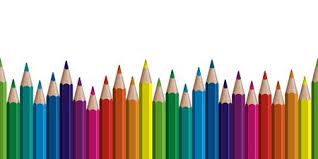 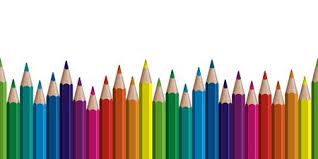 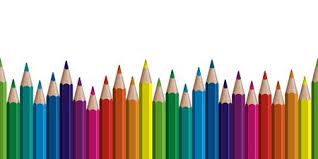 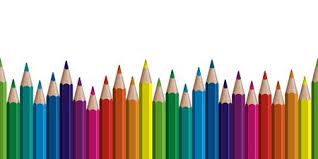 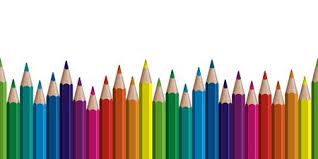 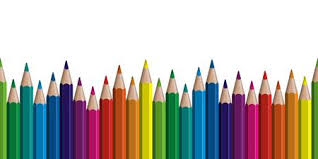 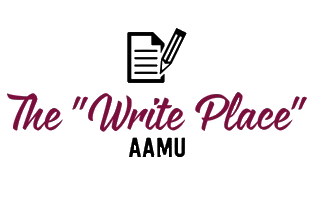 Beginning the Semester on the Write Note!!!
Note-Taking & Organizational Tips
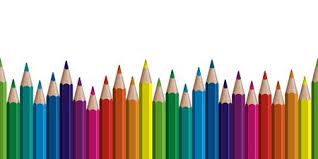 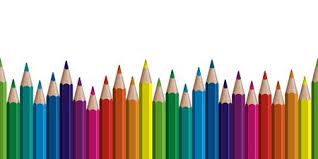 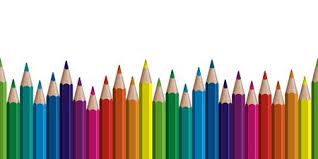 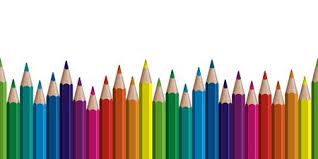 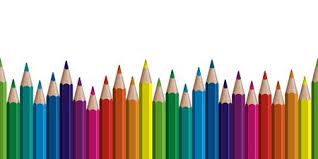 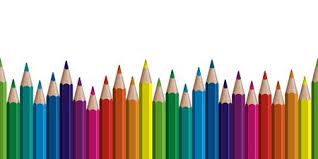 LINKS TO VIDEOS IN THIS PRESENTATION ARE AVAILABLE ON THE SAME “WRITE PLACE” WEB PAGE  WHERE YOU FOUND THIS (see “Tutorials”)
TO START ON THE WRITE NOTE YOU WILL NEED…
Time management skills
Note-taking skills
Good reading comprehension
BUT BEFORE THAT, YOU WILL NEED THE WRITE MINDSET!
MAKE ThE WRITE CHOICE!
SUCCESS IS NOT ABOUT ABILITY. IT’S ABOUT CHOICE
[Speaker Notes: What’s the difference between ignorance and stupidity?
By being here today you are demonstrating your willingness to learn something and that is all you need to be successful
The information that I will share with you today could “save” your life in 2 ways:
By implementing these strategies you will, literally, be recording your life and “saving” it to examine later
Also, by implementing these strategies you will build habits that have physical and mental health benefits
If you are more productive you will save time which is another way of saving or preserving your life by preserving the precious moments that you have and help you to use them well]
MAKE THE WRITE CHOICE
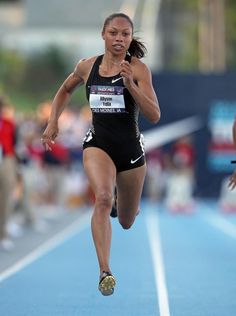 Warren Buffet uses 3 criteria to choose the individuals and companies that he’ll invest in:
Integrity—doing what you say you’re going to do
Energy—health & a bias towards action
Intelligence—not just book smarts, but wise-thinking
One thing you can do to develop intelligence?
WRITE 
     STUFF 
     DOWN!
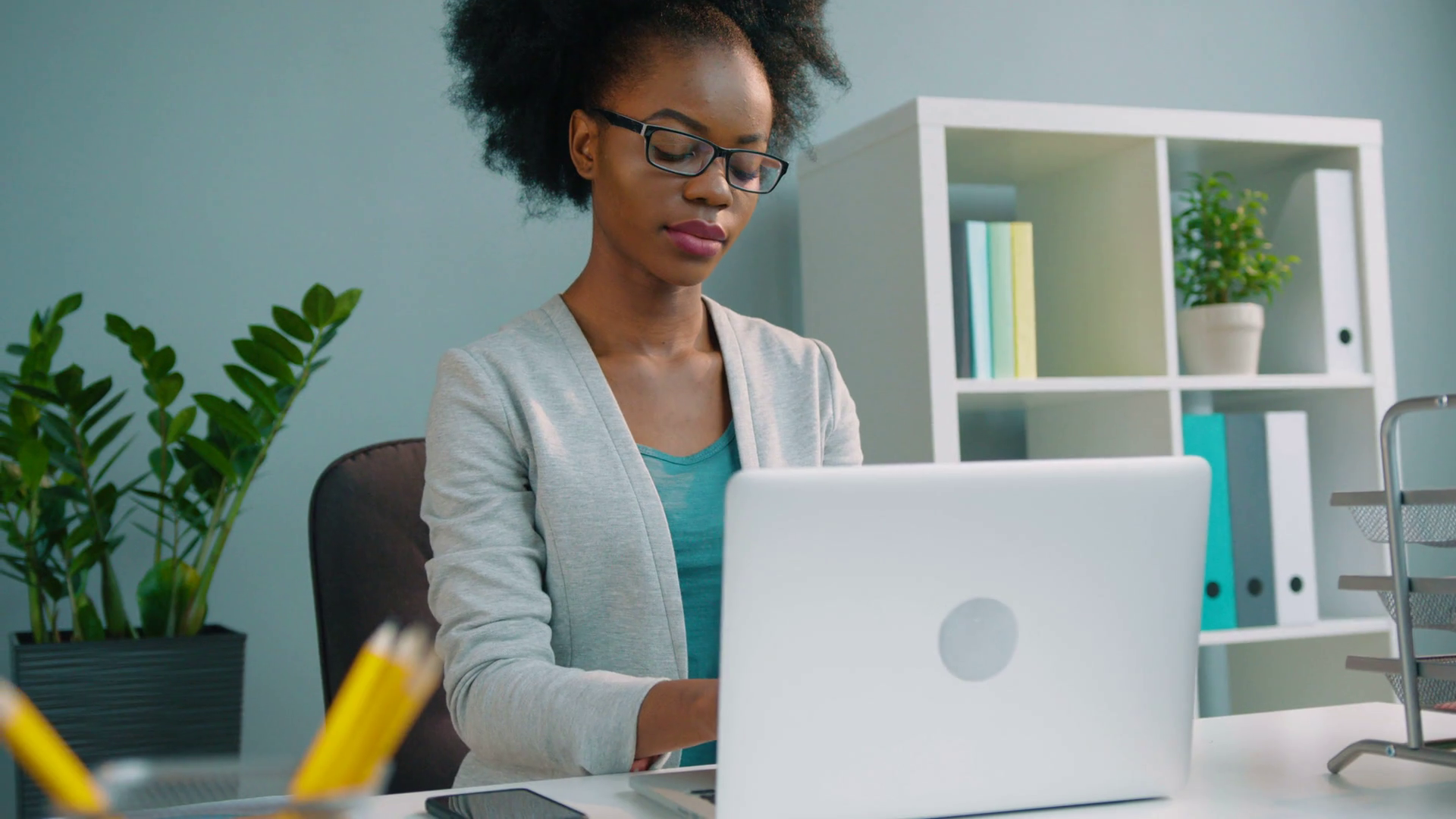 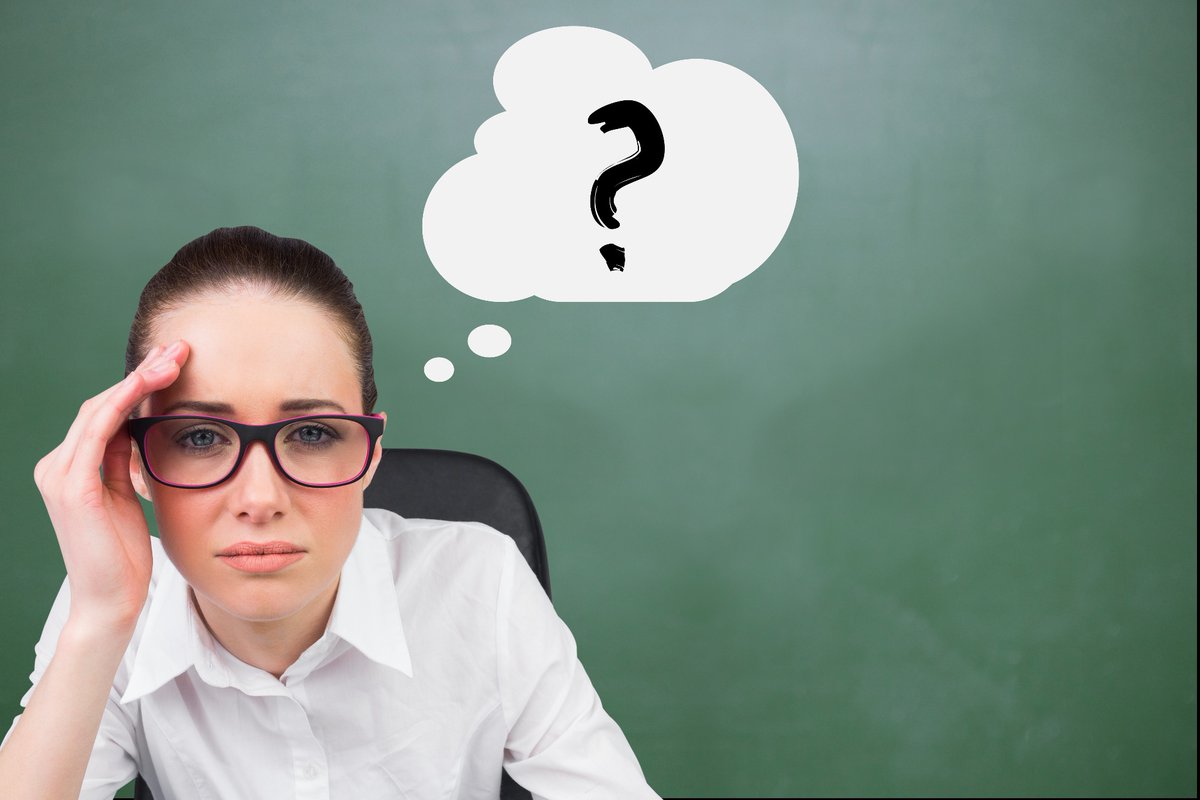 WANT TO SUCCEED?
Writing = Thinking

Writing allows you to externalize your thoughts
When you can examine your thoughts you can process them, identify patterns and draw conclusions about the best course of action
[Speaker Notes: You may wonder why journaling is so special:
Journaling is just consistent note-taking and documentation
When you journal—you are writing and writing is thinking
It’s simple, but powerful]
TIME MANAGEMENT
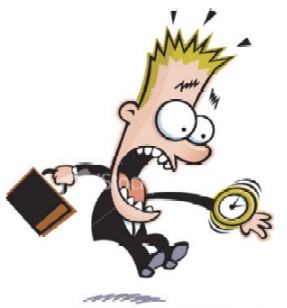 “Until we can manage time, we can manage nothing else.”
– Peter F. Drucker, The Effective Executive
Work tools are also useful for school projects
It’s all about productivity!
What do you need to do to stay focused?
[Speaker Notes: There is overlap between what helps in a work environment and what works in school environment]
COOL TOOLS you should use!
[Speaker Notes: To be successful in school or at work you need to be
Focused
Organized
Knowledgeable
These are some “must have” apps that help with each
Look at Asana demo]
Link to this video is available on The “Write Place” where you found this presentation.
BULLET JOURNALS
Great for time management!
HOW TO BEGIN?
Start at the beginning of the month with a clean journal, see if you can keep it up for a month
Pick a few basic things to keep track of, then add as you feel comfortable
At the end of the month, based on how you did, simplify or complicate!
AT THE VERY LEAST:
keep all of your notes, tasks, to-dos in one notebook and keep it with you—bookbag, purse
Make lists & use symbols
[Speaker Notes: Bullet journaling is a great way to get organized and ensure that you are making the best use of your time.
But it doesn’t have to be complicated!]
The Bullet System

Tasks are represented with a bullet or a circular dot 

Task that are completed are crossed out

Tasks that are migrated (Moved to your next month/day in your journal because you could not complete when scheduled)

Tasks that are scheduled (moved to a date in your bullet journal 

Events are represented with a O

Notes are shown with a dash.
SIGNIFIERS IN YOUR BULLET JOURNAL
Add signifiers to incorporate an additional layer of priority in your bullet journal.

Use a star to represent a priority


add an exclamation point for things you amazing ideas or things you never want to forget.
x
*
>
<
!
o
-
BULLET JOURNAL APPS
Note Taking
There are many ways to take notes, just find what works best for you!
NOTE-TAKING
There are 2 kinds of note-taking—class notes and reading notes

What follows are tips for mastering each
CLASS Notes
Class Notes
Jot down main point (topic for the day)
Jot down repeated words/phrases
Jot down definitions or words you don’t understand (ask or look up later)
Jot down anything the teacher writes down
[Speaker Notes: We don’t usually think about class notebooks as “journals” but that’s what they are!
Do you know how to take good notes? It could be the difference between passing or failing! (I’ll say more about this in a few minutes)]
Start by entering the classroom with a positive attitude
Approach lectures with a positive attitude Be open-minded
1. Go to class prepared
Use a 3 ring binder 
pages can be easily removed for reviewing
handouts can be inserted into your notes for cross-referencing
out-of-class notes can be inserted in the correct order 
Bring highlighters to class 
Instructors will frequently make comments like,
 “This is an important concept.” Or, “Make sure you understand this.” 
Highlighting these notes will help remind you later that this is definitely something you need to know
Read assigned material and previous class notes before class
Make notations about material or concepts you don’t understand
Look up vocabulary words that are unfamiliar to you
(Dietsche, Vivinette)
[Speaker Notes: You will have a better understanding about what the instructor is lecturing about and that will allow you to better decipher the more important points of the lecture.]
2. improve your listening skills
Make a conscious effort to pay attention
Concentrate on concentrating
Be attentive 
Adapt to whatever direction a lecture takes.
Don’t Zone out when the lecture goes on a tangent. Before you know it, the lecture got back on track five minutes ago, and you missed crucial information that should have been noted. (see #1)
(Dietsche, Vivinette)
3. develop a notetaking method that works for you
Start each new lecture on a new page
Date and number each page
Write on one side of the paper only. (You can set them out side-by-side for easier reviewing when studying for an exam.)
Leave blank spaces
This allows you to add comments or note questions later.
Make your notes as brief as possible
“Never use a sentence when you can use a phrase, or a phrase when you can use a word” (Berkeley).
Develop a system of abbreviations and symbols you can use wherever possible (see example)
Note all unfamiliar vocabulary or concepts you don’t understand
You can create a vocabulary or concept list
(Dietsche, Vivinette)
4. Pay close attention to content
Knowing what and how much to write down is sometimes difficult. Rely on some of the following tips for what to include in your notes.
Include:
Details, facts, or explanations 
If they expand or explain the main points that are mentioned write them down!
Don’t forget to add in examples
Definitions, word for word
Including definitions will help you remember key terms 
Lists
For example: Five great lakes are Superior, Huron, Michigan, Ontario and Erie
Material written on the chalkboard or dry erase board
include drawings or charts
Information that is repeated or spelled out 
If the teacher is repeating a term or a subject write it down, it may end up on a test
(Dietsche, Vivinette)
5. Review and edit your notes.
It is extremely important to review your notes within 24 hours
Edit for words and phrases that are illegible or don’t make sense 
Write out abbreviated words that might be unclear later
Edit with a different colored pen 
Can distinguish between what you wrote in class and what you filled in later
Fill in key words and questions in the left-hand column
Note anything you don’t understand by underlining or highlighting to remind you to ask the instructor
Compare your notes with the textbook reading 
fill in important details in the blank spaces you left
Consider rewriting or typing up your notes
(Dietsche, Vivinette)
Cornell Method
Section 2: Notes
Section 1
Main Points
Divide up your notes into 3 sections.
Main Section- 
Contains most important ideas covered during class
Summarize as much as possible
Note Section- Margin(Left) area 
Write notes in the margins  to help you understand and relate each part of your notes 
May develop during the class or at the end of it 
Summary(Bottom)- 
‘Summary’ should be left blank during class 
Used when you are reviewing/ studying the class notes 
Lessens the need to keep up with the teacher’s delivery and to write fast 
Develop a short summary of key points in this section for greater reflection of the class notes
Section 3: Summary
(Santos)
Reading notes
READING NOTES
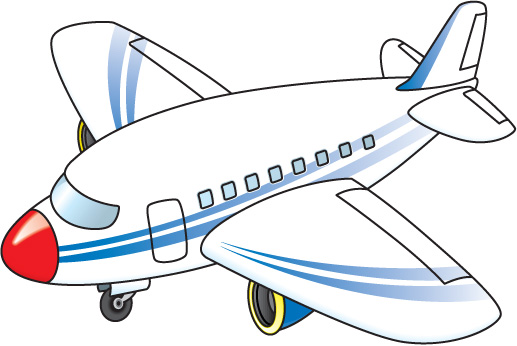 Begin with the aerial view, then zoom in…
Read the chapter to get the basic premise
In a sentence write what the main point of the
   chapter is (hint: what’s the title?)
Read through the 2nd time more slowly—
   section by section
Write a sentence or 2 summary of each section in the margin or in your notebook
Reading NOTES
How to Learn New Information
STEP ONE: UNDERSTAND
Don’t memorize! (memorization is not equivalent to learning)
After you’ve read through once, here’s what to do on the 2nd go round:
Read short sections
Stop and ask yourself: 
What have I just read?
What are the key ideas?
Can I rephrase this in my own words? (note-taking)
Can I explain it to a friend (or a 5 year old?)
[Speaker Notes: Whether or reading a chemistry book or a scholarly article for research paper, reading is one thing—understanding is another!
Use a reading journal (or notebook) to help you understand and remember what you read
Memorization is not learning!
Write these things down as you go along]
BONUS: Study tip!
STEP TWO: REMEMBER (Active Re-call & Spaced Repetition)

HERE’S HOW YOU USE YOUR NOTES TO STUDY
Re-read notes (go back to chapter for portions that you don’t understand)
Quiz yourself on each section that you read—convert subheadings into questions (create a quizlet)
Space out your testing over a period of time to interrupt forgetfulness (ie. quiz yourself at different times during the day over a period of several days)
Trust the process! (the goal is to learn for good, not just for the test)
[Speaker Notes: More on this can be found at: Ali Abdaal “How to Learn New Content”: https://www.youtube.com/watch?v=fBXnxlLR0PY&t=664s]
Helpful Apps
HabitBull
Journal It!
My Study Life-School
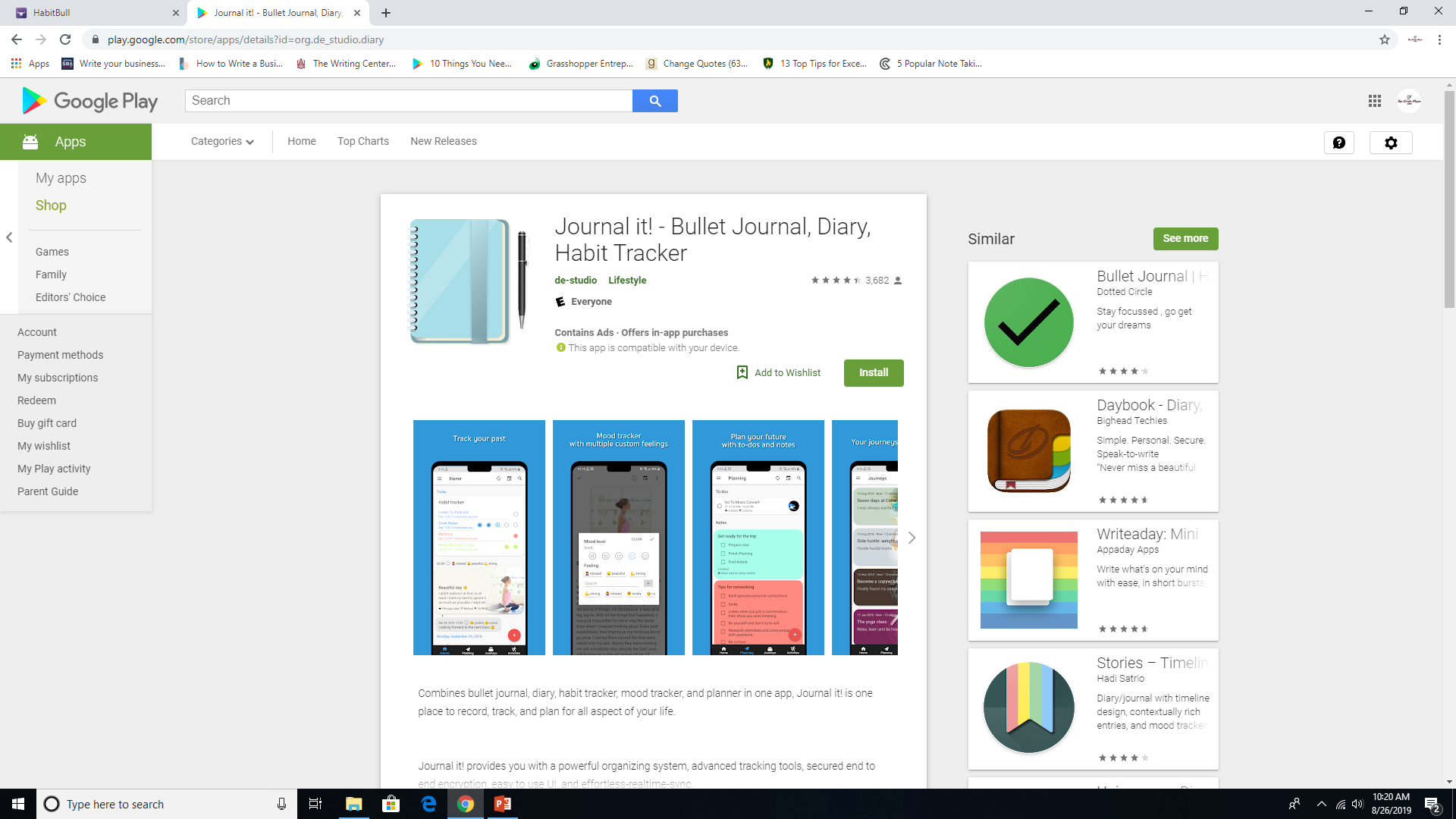 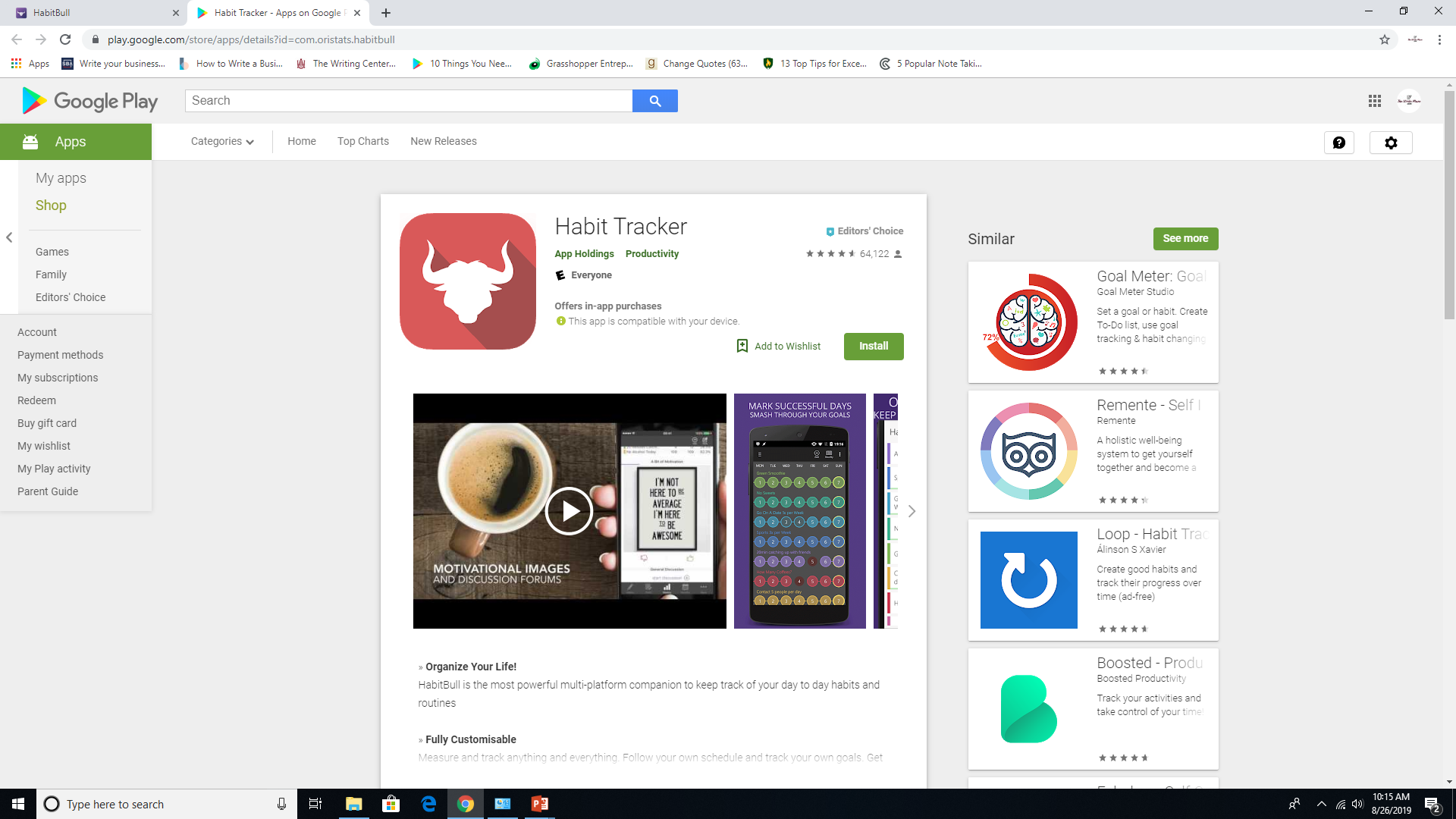 Track your habits! Challenge yourself to do better. Make it a game so it doesn’t feel like work
Bullet journal, diary, habit tracker, mood tracker, and planner in one app
Input your syllabus information into the app to keep track of your upcoming assignments
Forest (stay focused) app
ACTIVITY
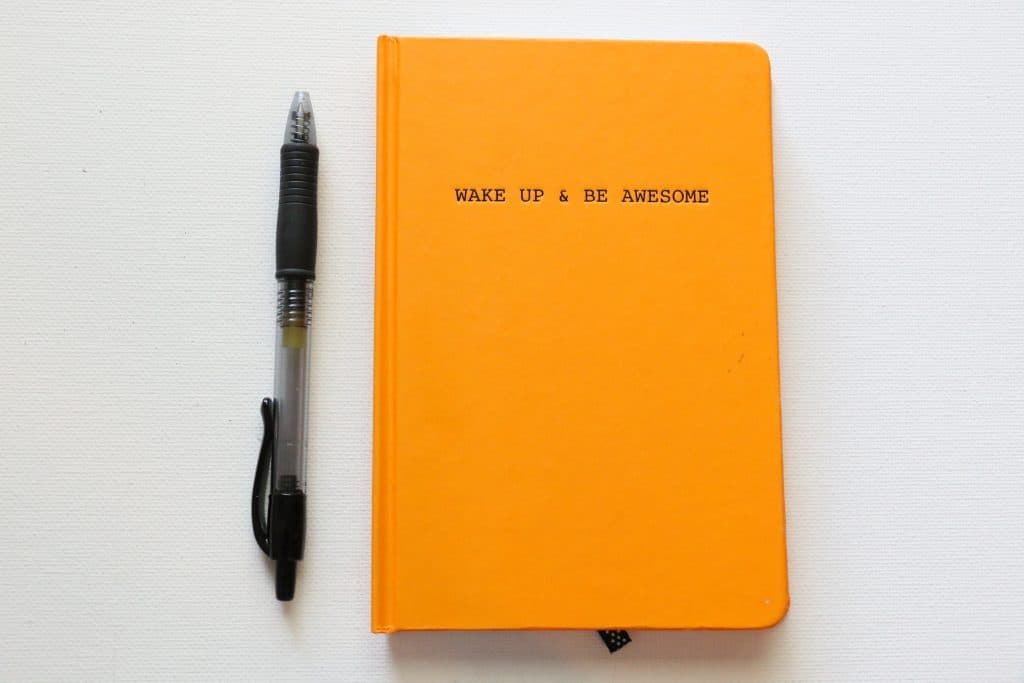 Write down 3 habits you want to break or develop
Write down 1 thing you can do today to improve yourself, your habits or to make progress towards your goals
References
Dietsche, Vivinette. Taking Notes: 5 College Success Tips. JerzLiteracyWebBlog. Posted by Dennis G. Jerz, 23 Feb. 2001, https://jerz.setonhill.edu/writing/academic1/taking-notes-5-college-success-tips/. 
Santos, Diego. 5 Popular Note Taking Strategies.GoConqr, 3 Oct. 2017, https://www.goconqr.com/en/exam time/blog/4-note-taking-strategies/. 2019. 
Whitford, Suzi. How to Use a Bullet Journal for Time Management. StartaMomBlog, https://www.starta momblog.com/bullet-journal-time-management/.